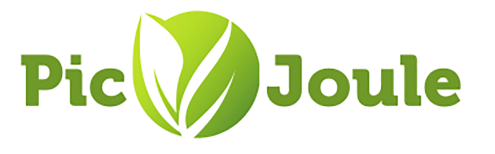 Le projet des Péniches
L’ASSOCIATION
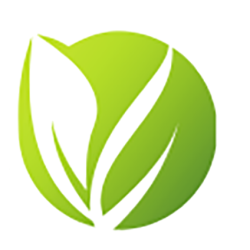 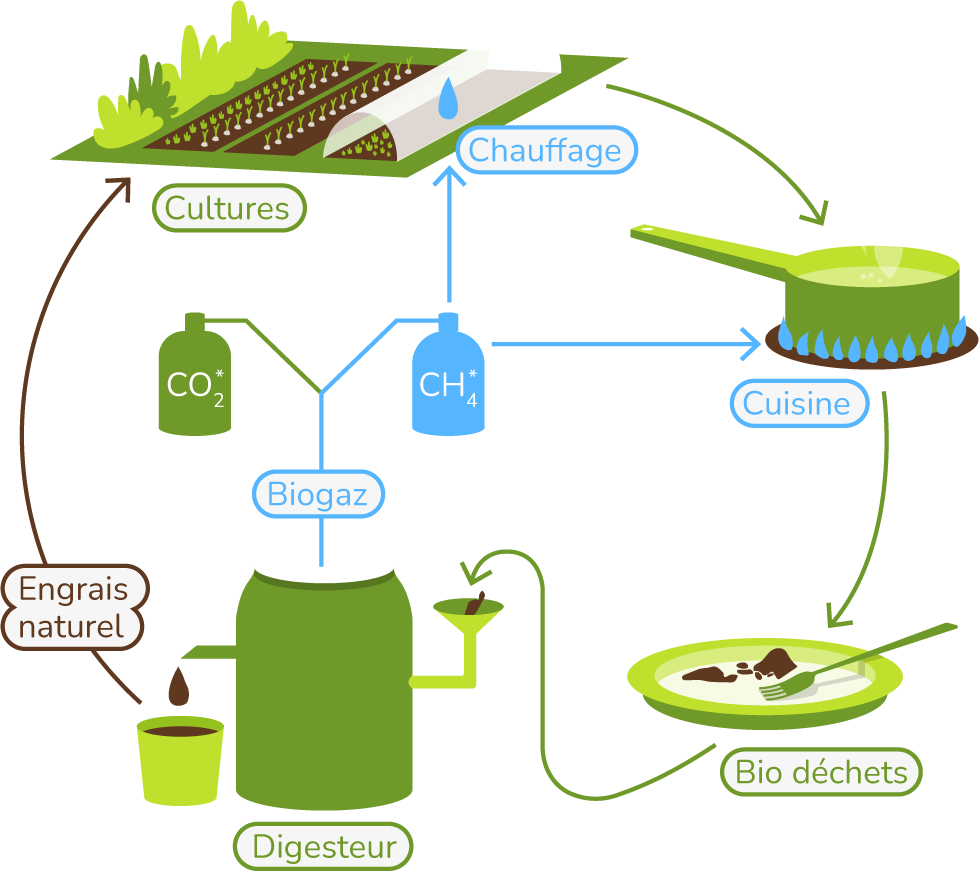 Rendre accessible la méthanisation
LES ACTIONS
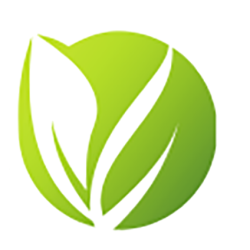 ANIMATION
FORMATION
R&D
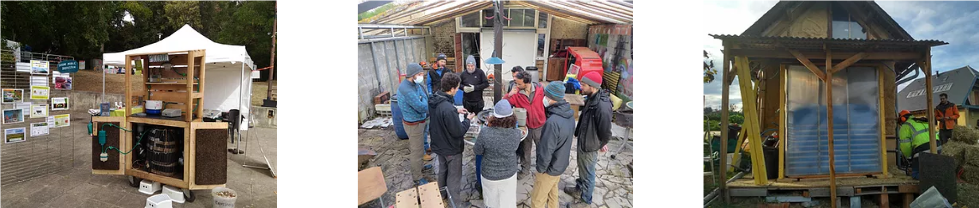 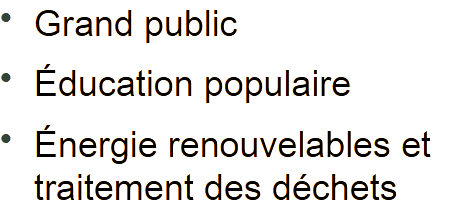 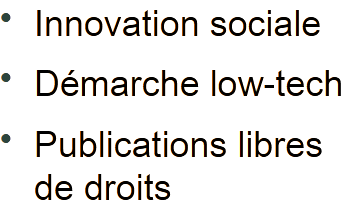 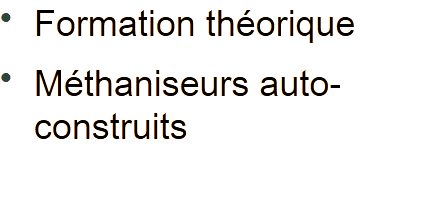 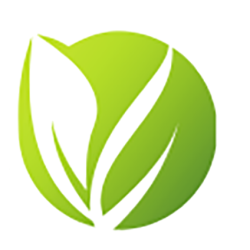 LE PROJET DES PENICHES
Parties prenantes :
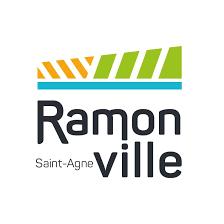 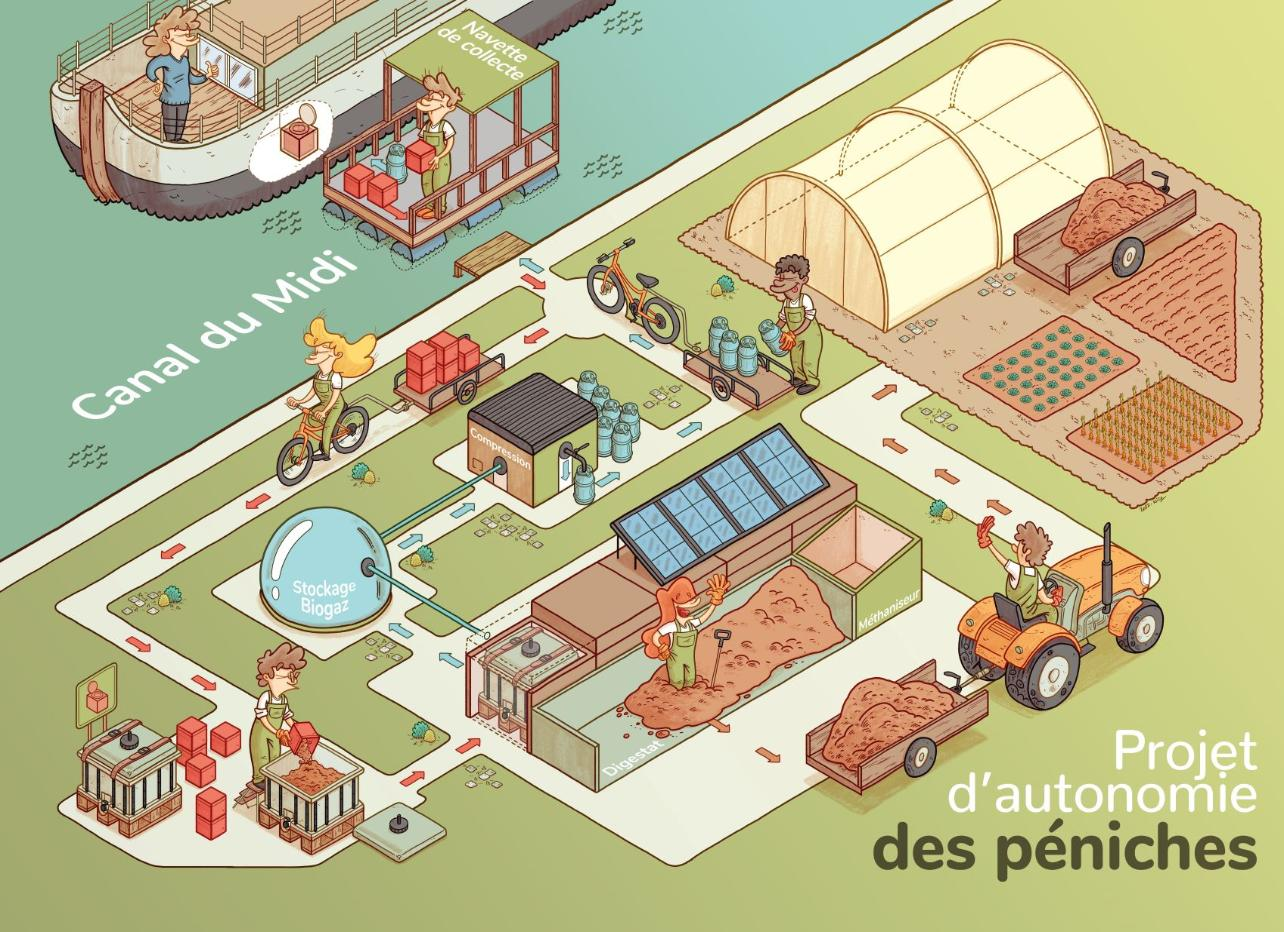 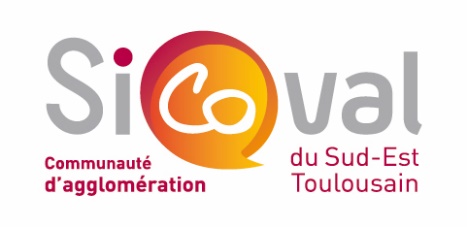 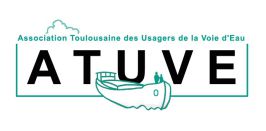 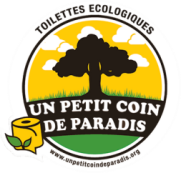 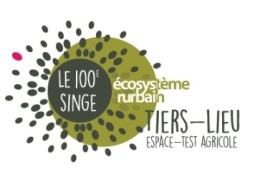 Financeurs :
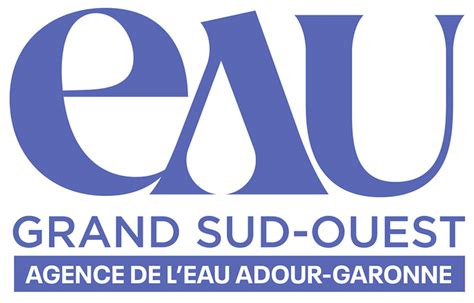 100 000 €
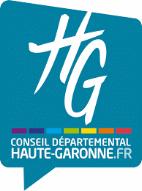 15 000 €
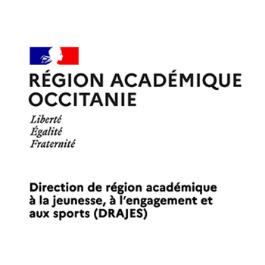 17 500 €
LES PERSPECTIVES
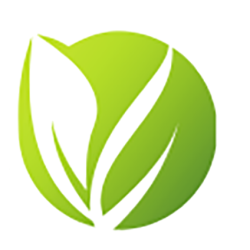 2022
2023
2024
2025
2026
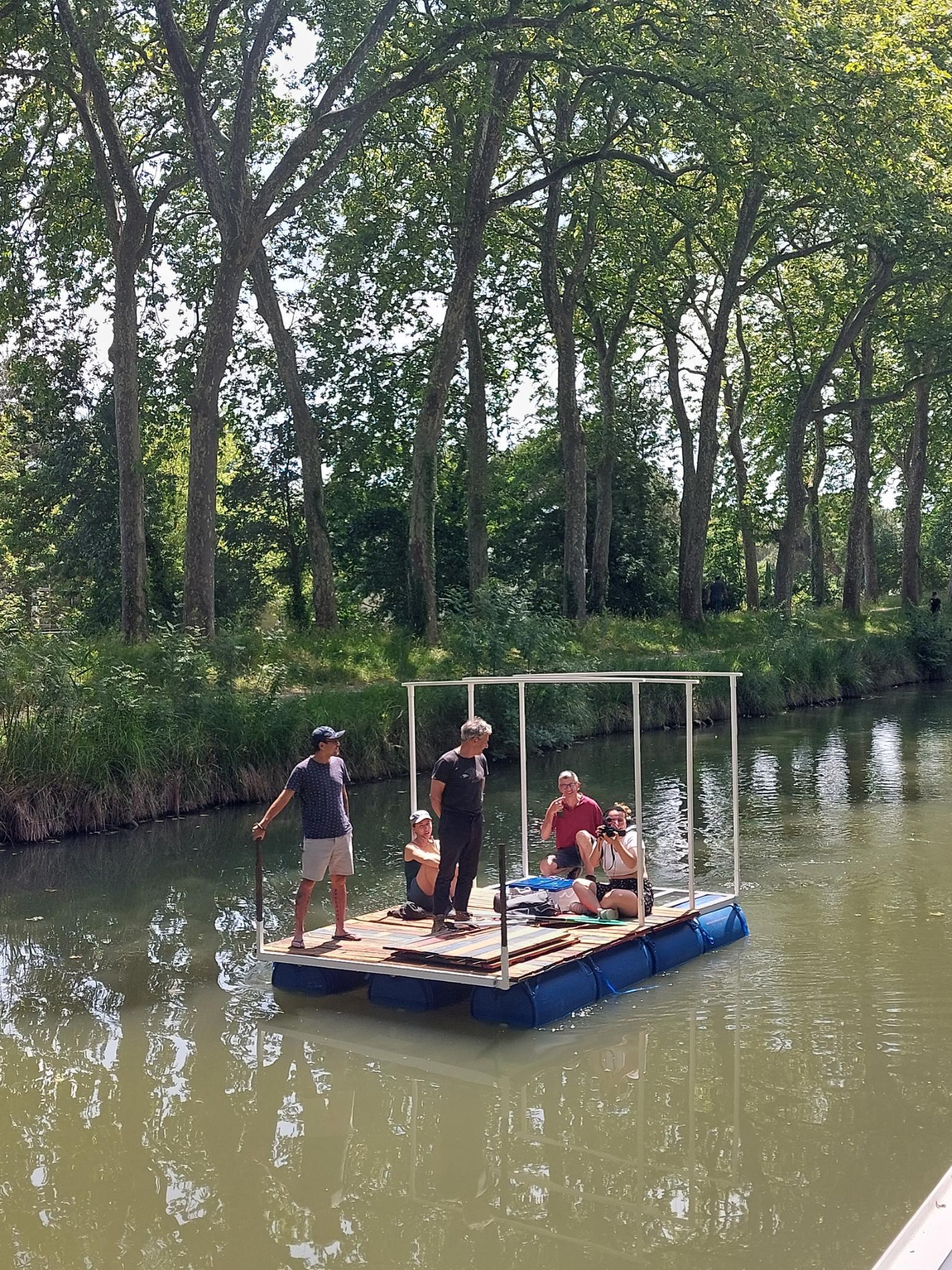 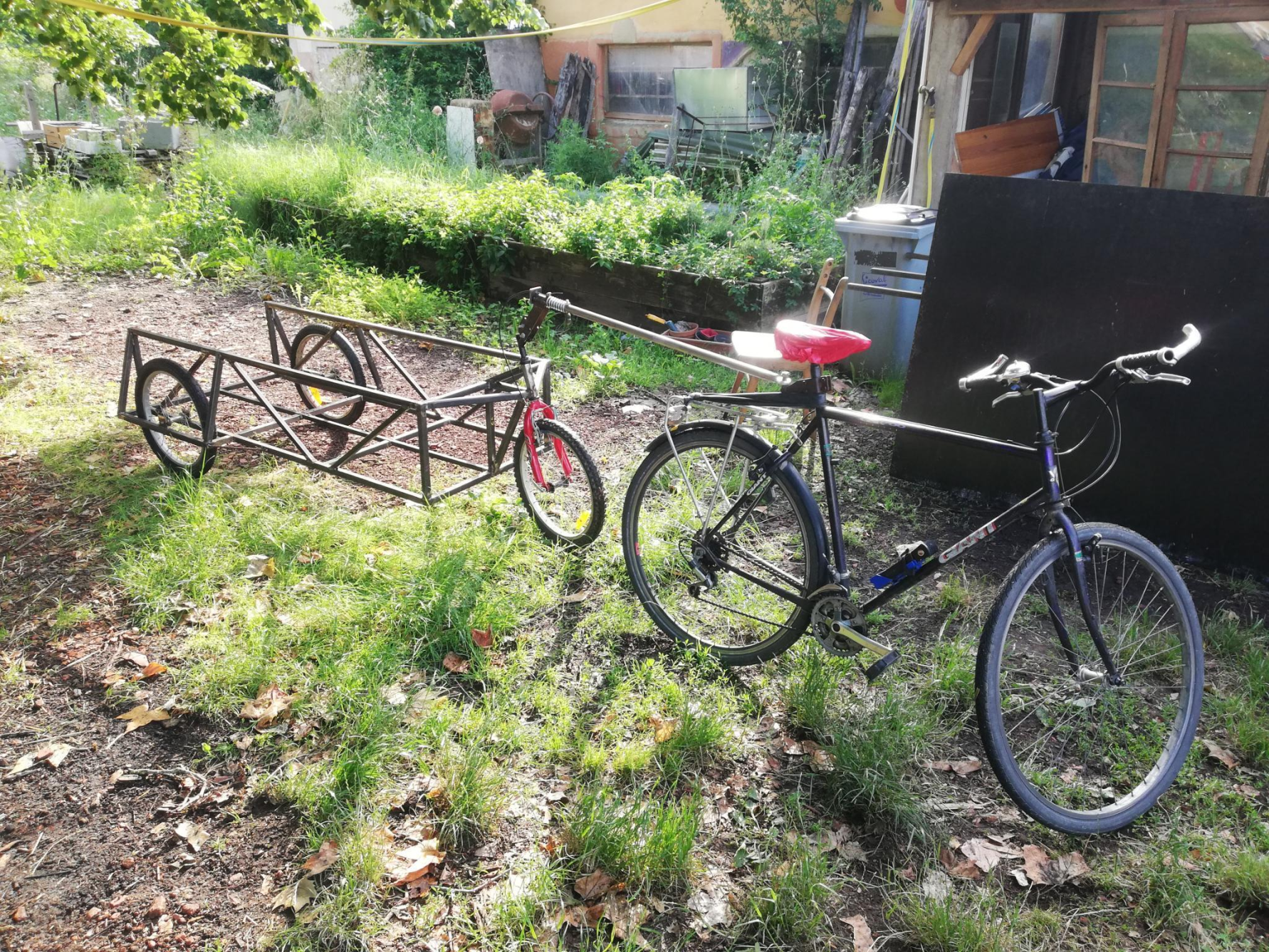 RECHERCHE-ACTION COLLECTIVE
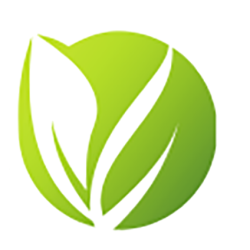 Atelier de prototypage de la collecte avec les habitants des péniches

Pour une 1ère collecte prévue Janvier 2024
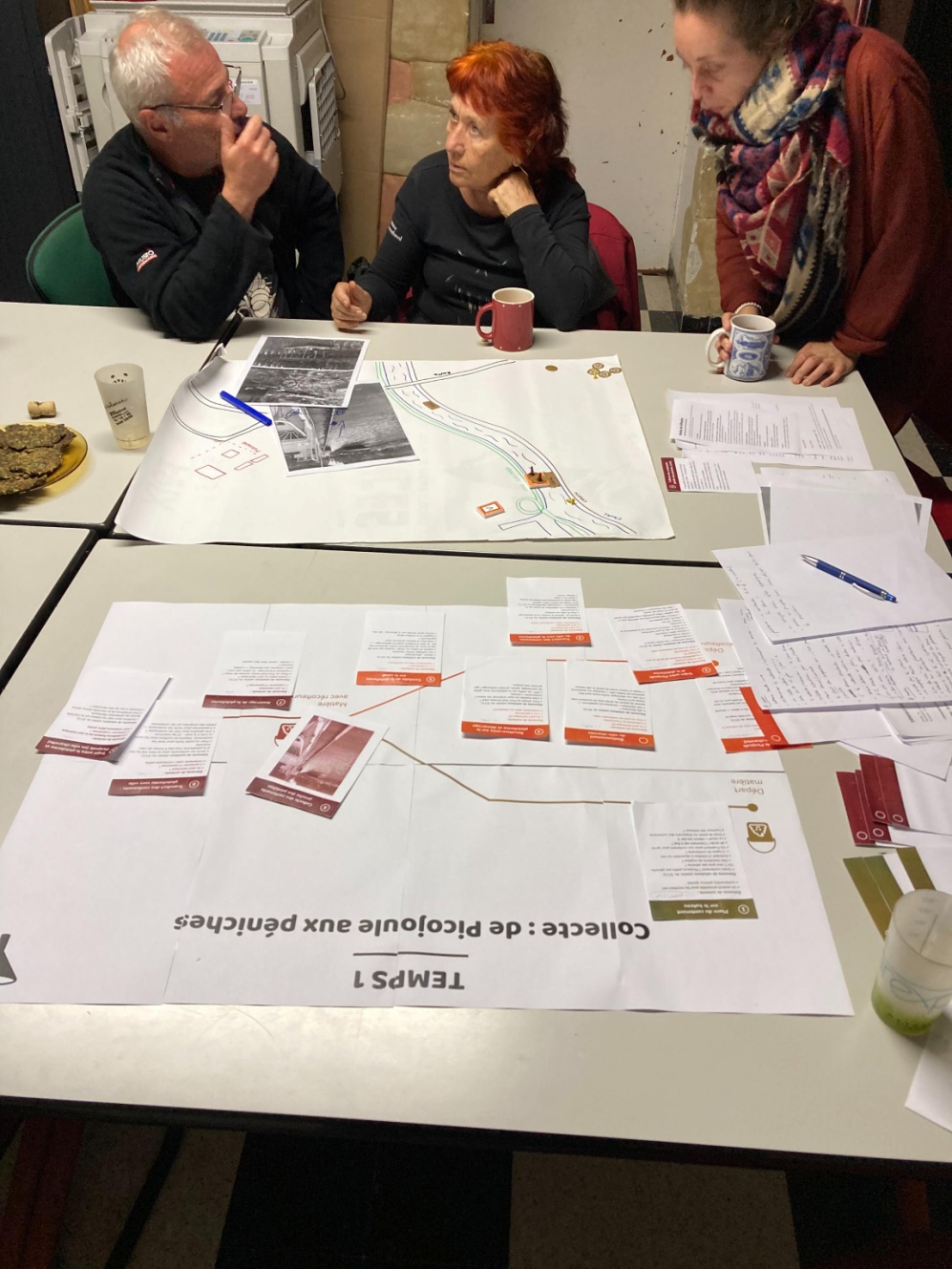 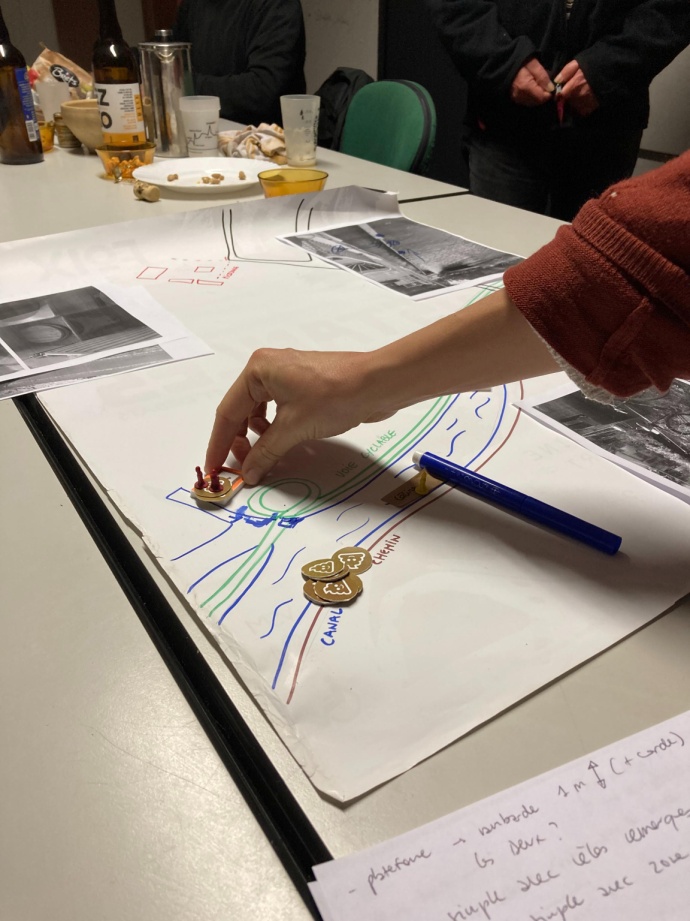 ENJEUX ACTUELS
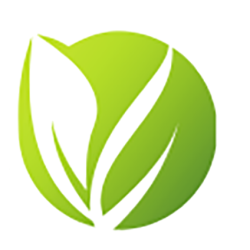 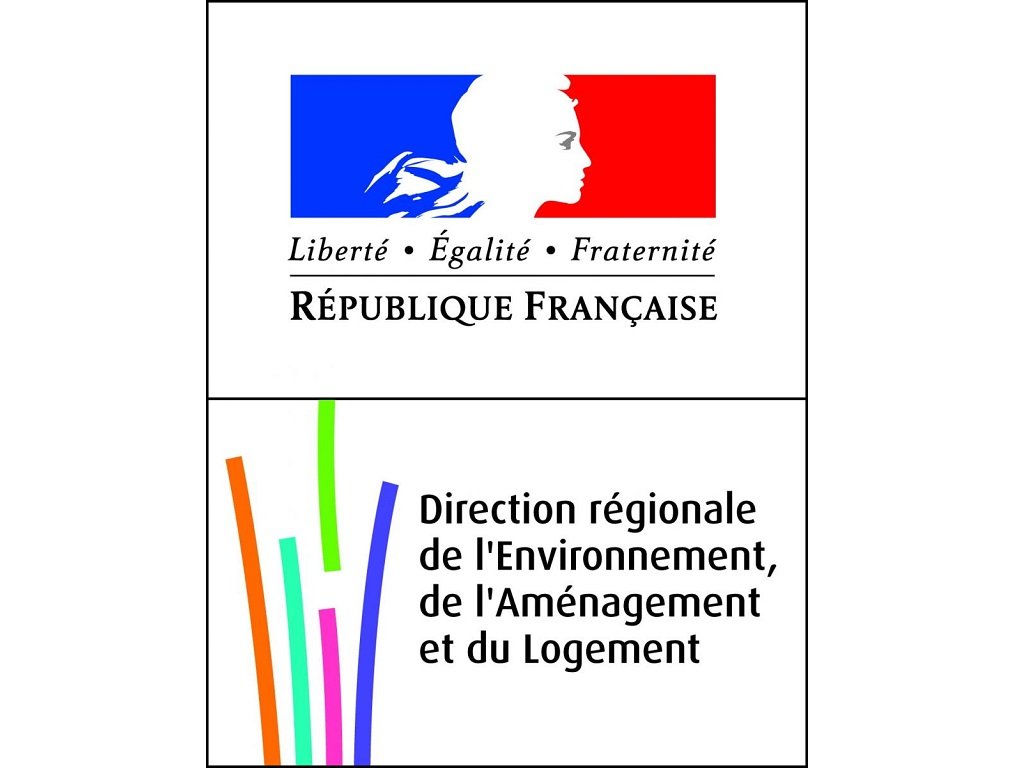 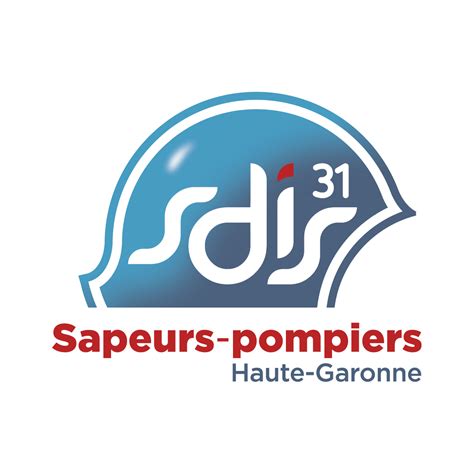 Cadre réglementaire (ICPE) inadapté
 Modèle économique pérenne difficile à trouver
 Technique : enjeux sanitaires
PISTES
Renforcer la coopération avec les pouvoirs publics : partager le risque
 crédibilité au projet
 soutien technique – accès au foncier
 implication dans la pérennisation du modèle économique
CHIFFRES CLES
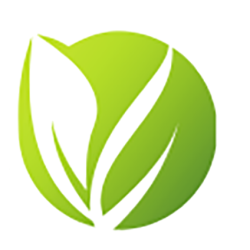 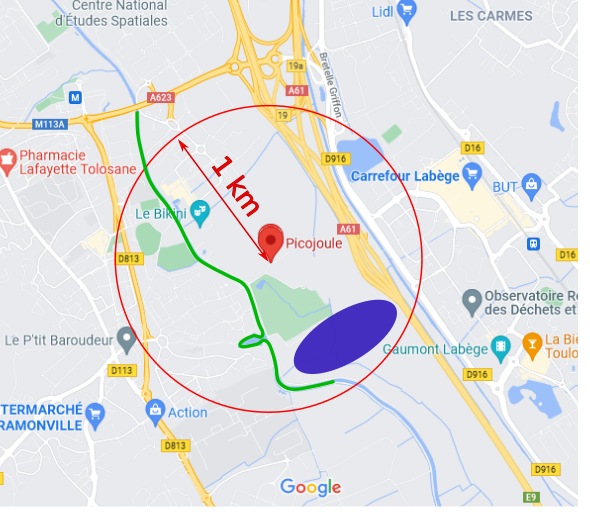 En 2026 :
50 tonnes de déchets / an
9000 kWh/an = 9000h de cuisson
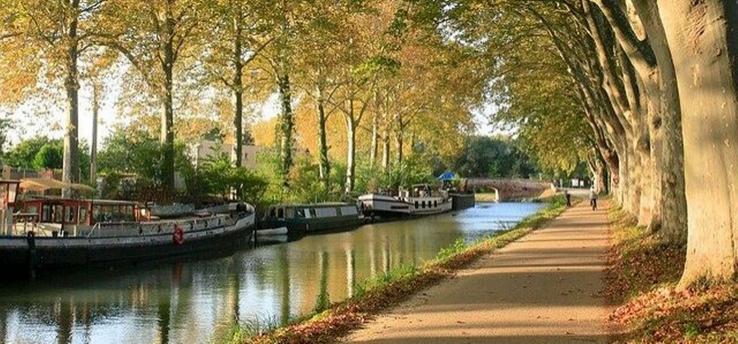 100 habitants
7 ha ferme agroécologique
8
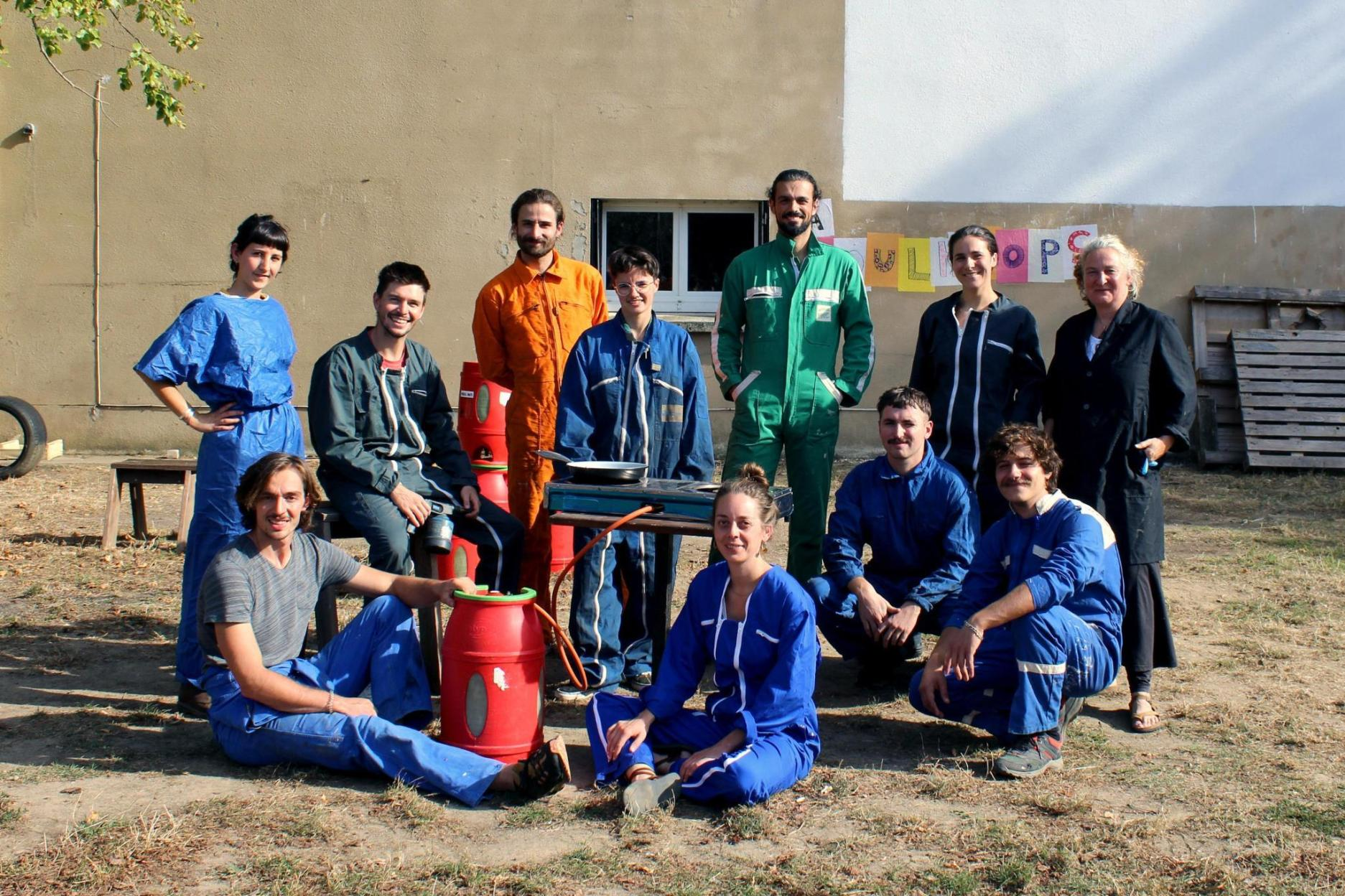 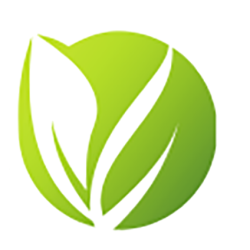 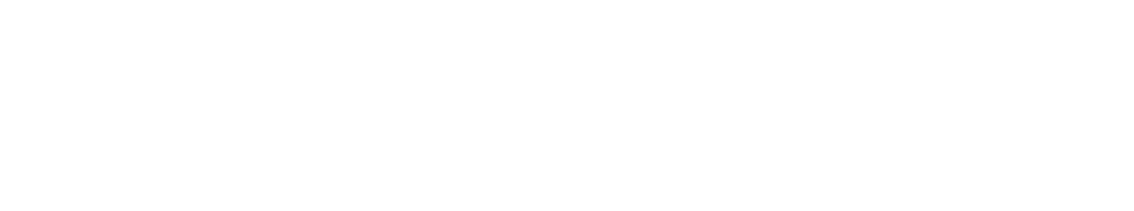